Designing Authentic Assessment
Multiple Assessment Points
Move to a more distributed pattern of assessment; consider introducing ‘surprise’ points 
Assessments are often delivered in the form of one summative assessment, e.g. an exam or essay, at the end of a period of formal learning. In employment however, ‘assessment’ or evaluation points tend to occur frequently. In addition, timing is often out of individual control, and consequently it can be necessary to juggle competing tasks at short notice.
Using multiple assessment points helps to develop reflective thinking, whilst ‘surprise’ points support task prioritisation.
1. Analysis Stage
The analysis stage is an opportunity to think about how the assessment(s) for the module under discussion currently map to the dimensions model. It may be the case that some aspects of the current assessment(s) are already well developed in terms of these dimensions. The purpose of the tool is to help the team visualise this, and highlight areas which aren’t perhaps as well developed as others.
The concept of an authentic assessment is an assessment where the tasks and conditions are more closely aligned to what you would experience within employment.
Overview
This ‘dimensions model’ is a thinking tool designed to help programme and/or module teams increase the authenticity of their assessment(s). The six dimensions shown (Time, Audience, Problem / Data, Collaboration, Structure and Review) have all been derived from educational research and summarise the key aspects of an authentic assessment. The model is designed to be used in three stages: 

An analysis stage to help the team reflect how the current assessment(s) might be marked on the six dimensions; 
A design stage where changes to the assessment(s) are proposed that will increase authenticity by creating movement along the dimensions;
An evaluation stage after the assessment(s) have taken place to assess the impact of the designed changes.
Module:
Tutor:
Year:
2 formative assessments and 2 summative spread over 15 weeks enough
Peer / Self Review
Include peer and/or self review explicitly in the assessment process
Typically the review of assessments (i.e. feedback) in formal education is only provided by teaching staff. In employment, however, much of the review process comes in multiple forms, e.g. informal peer feedback from colleagues, formal and informal reviews from clients, and self-review of personal performance.
Including peer and/or self review explicitly within an assessment helps students to develop critical thinking skills, and encourages articulation and evidencing.
Varied Audiences
Aim to set explicit audiences for each assessment point
In higher education the audience for an assessment is implicitly the academic that sets it, who will naturally be already aligned in some way with the course and/or module. This contrasts with employment, where the audience can be peers, but is more often the client or another external third party, with different values, priorities and expectations.
Having to think for a different audience on an assessment provokes greater reflective thinking, and requires new types of synthesis.
Use Peer review tools in Moodle? Formative 2 could be peer reviewed rather than marked by us
Could connect to our business contacts over Zoom to act as an external audience, and bring them in as assessors
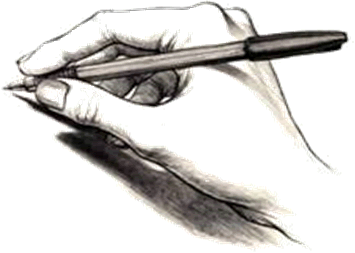 2. Design Stage
The design stage is where changes to the assessment(s) are proposed that will create movement along the axes. The adding (or potentially removing) of components is discussed that will help to create movement along the axes as appropriate, bringing in different audiences, for example, or adding/splitting assessment points.
Could use project management tool to help students stay focused, and signpost guidance from the sector
Not doing this much, Perhaps use problems from business for 1 formative and 1 summative assessment
‘Real World’ Problem / Data
Set an overall real world problem, supported by real
world data
Purely academic learning might require a theoretical problem in order to test a theoretical understanding. In employment though problems tend to be very real, and data rarely comes in coherent, standardised forms. It is usually in 'messier' formats that need to be interpreted to be of use.
Using a real world problem and real world data helps to develop skills in analysis, interpretation and evaluation.
Light Structure
Lightly structure the overall assessment; reward student
approaches
Most thinking on assessment suggests that there should be explicit guidance to students concerning how and where marks are attained. However in employment part of the challenge for the individual and/or team is the structuring of the work that needs to be completed. Tasks need to be identified, processes decided, and priorities allocated.
Using a light structure approach encourages students to plan tasks and goals in order to solve a bigger problem, strengthening their project management and prioritisation skills.
Teams already in place
3. Evaluation Stage
The final stage using the dimensions model is an evaluation stage after the assessment(s) have taken place, which can measure the overall impact of the designed changes.
Collaborative Working
Create teams of students from the outset, encourage collaboration
Many forms of assessment require working alone, yet employment invariably requires some form of collaboration and team work, and often with unknown and perhaps even challenging individuals.
Encouraging students to work collaboratively and in teams improves their ability to negotiate and discuss, and develops their understanding of team roles and role flexibility.
Designing Authentic Assessment
Multiple Assessment Points
Move to a more distributed pattern of assessment; consider introducing ‘surprise’ points 
Assessments are often delivered in the form of one summative assessment, e.g. an exam or essay, at the end of a period of formal learning. In employment however, ‘assessment’ or evaluation points tend to occur frequently. In addition, timing is often out of individual control, and consequently it can be necessary to juggle competing tasks at short notice.
Using multiple assessment points helps to develop reflective thinking, whilst ‘surprise’ points support task prioritisation.
The concept of an authentic assessment is an assessment where the tasks and conditions are more closely aligned to what you would experience within employment.
Module:
Tutor(s):
Year:
Peer / Self Review
Include peer and/or self review explicitly in the assessment process
Typically the review of assessments (i.e. feedback) in formal education is only provided by teaching staff. In employment, however, much of the review process comes in multiple forms, e.g. informal peer feedback from colleagues, formal and informal reviews from clients, and self-review of personal performance.
Including peer and/or self review explicitly within an assessment helps students to develop critical thinking skills, and encourages articulation and evidencing.
Varied Audiences
Aim to set explicit audiences for each assessment point
In higher education the audience for an assessment is implicitly the academic that sets it, who will naturally be already aligned in some way with the course and/or module. This contrasts with employment, where the audience can be peers, but is more often the client or another external third party, with different values, priorities and expectations.
Having to think for a different audience on an assessment provokes greater reflective thinking, and requires new types of synthesis.
‘Real World’ Problem / Data
Set an overall real world problem, supported by real
world data
Purely academic learning might require a theoretical problem in order to test a theoretical understanding. In employment though problems tend to be very real, and data rarely comes in coherent, standardised forms. It is usually in 'messier' formats that need to be interpreted to be of use.
Using a real world problem and real world data helps to develop skills in analysis, interpretation and evaluation.
Light Structure
Lightly structure the overall assessment; reward student
approaches
Most thinking on assessment suggests that there should be explicit guidance to students concerning how and where marks are attained. However in employment part of the challenge for the individual and/or team is the structuring of the work that needs to be completed. Tasks need to be identified, processes decided, and priorities allocated.
Using a light structure approach encourages students to plan tasks and goals in order to solve a bigger problem, strengthening their project management and prioritisation skills.
Collaborative Working
Create teams of students from the outset, encourage collaboration
Many forms of assessment require working alone, yet employment invariably requires some form of collaboration and team work, and often with unknown and perhaps even challenging individuals.
Encouraging students to work collaboratively and in teams improves their ability to negotiate and discuss, and develops their understanding of team roles and role flexibility.